Figure 6. Interaction between attention condition and percent BOLD signal change in peak voxels of the right superior ...
Cereb Cortex, Volume 15, Issue 10, October 2005, Pages 1609–1620, https://doi.org/10.1093/cercor/bhi039
The content of this slide may be subject to copyright: please see the slide notes for details.
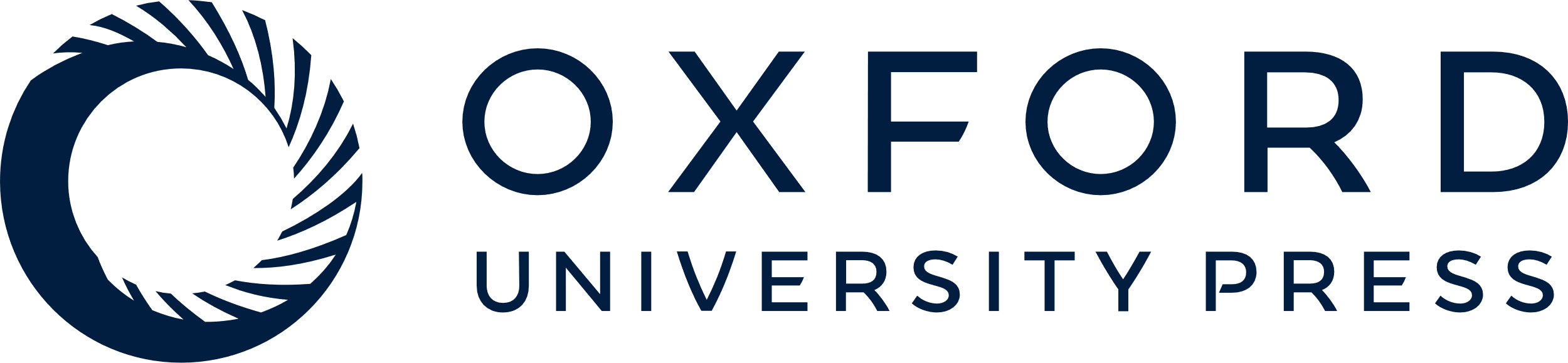 [Speaker Notes: Figure 6. Interaction between attention condition and percent BOLD signal change in peak voxels of the right superior parietal lobe (x = 24 y = −60 z = 56) and right superior temporal sulcus (STS) (x = 50 y = −34 z = 2). BOLD signal increased in the right STS and decreased in the right superior parietal lobe from bimodal passive to bimodal auditory active conditions. BOLD signal decreased slightly in the right STS and increased in the right superior parietal lobe from bimodal passive to bimodal visual active conditions. Data reported as means ± SE.


Unless provided in the caption above, the following copyright applies to the content of this slide: © The Author 2005. Published by Oxford University Press. All rights reserved. For permissions, please e-mail: journals.permissions@oupjournals.org]